Премия общественно-государственного признания «Добронежец» Социальный проект на тему:«Наши общие возможности – наши общие результаты»
Участники проектной группы:
Рыбина Ирина Владимировна
учитель-логопед 
Кузнецова Лариса Владимировна
учитель
Работа с родителями
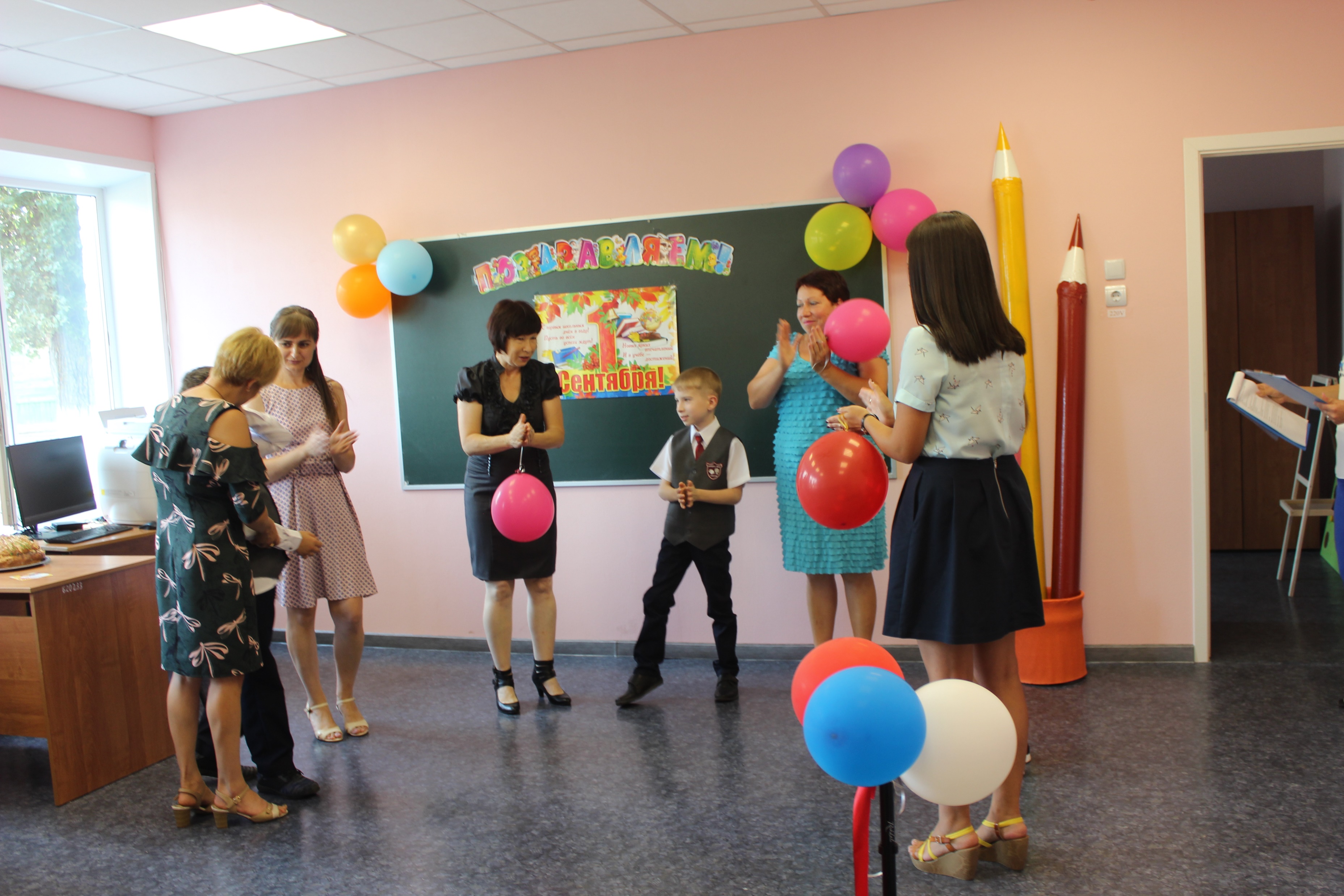 Социализация детей с ОВЗ в обществоМастерская «Канзаши»
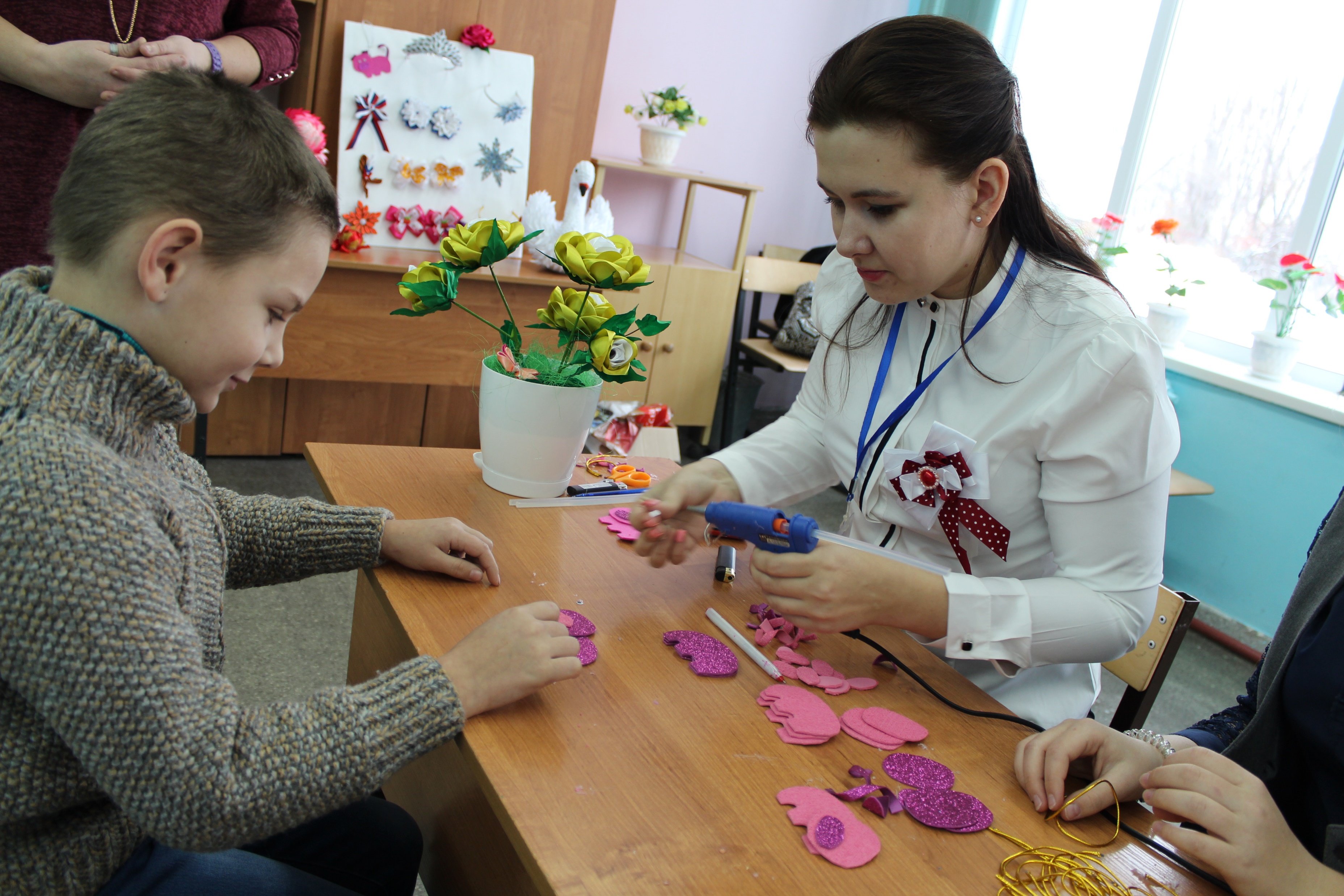 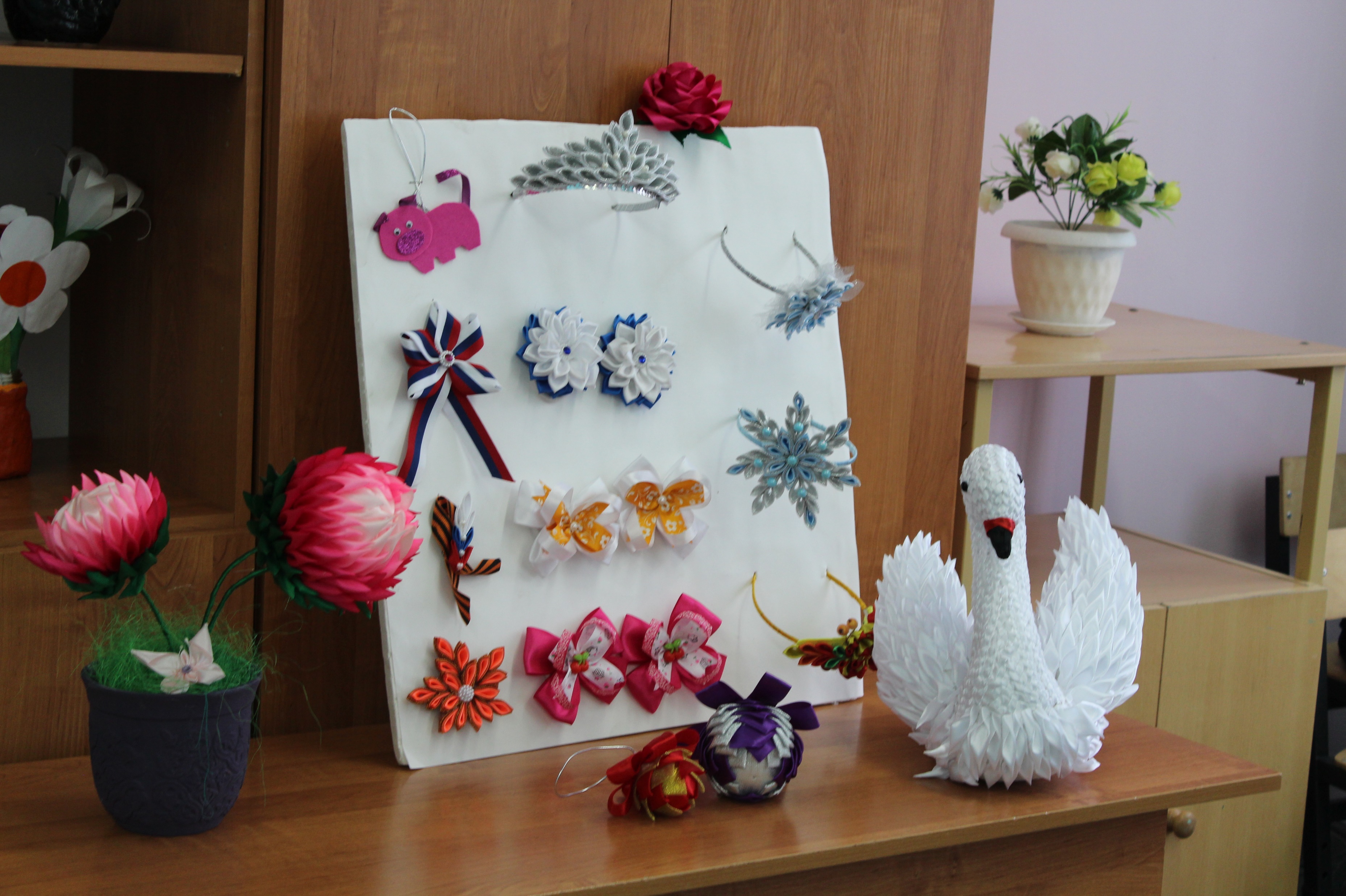 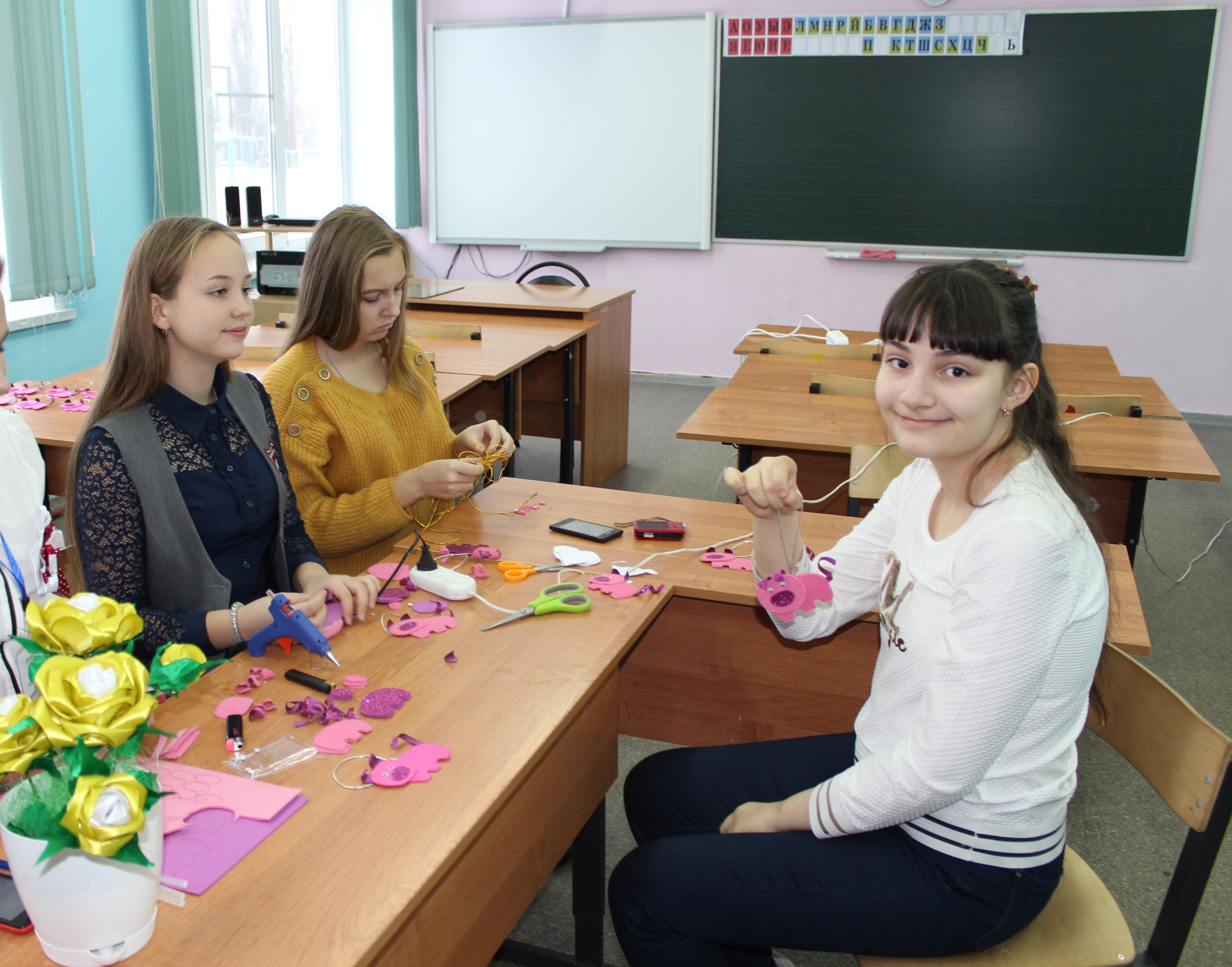 Мастерская «Лепка из глины»
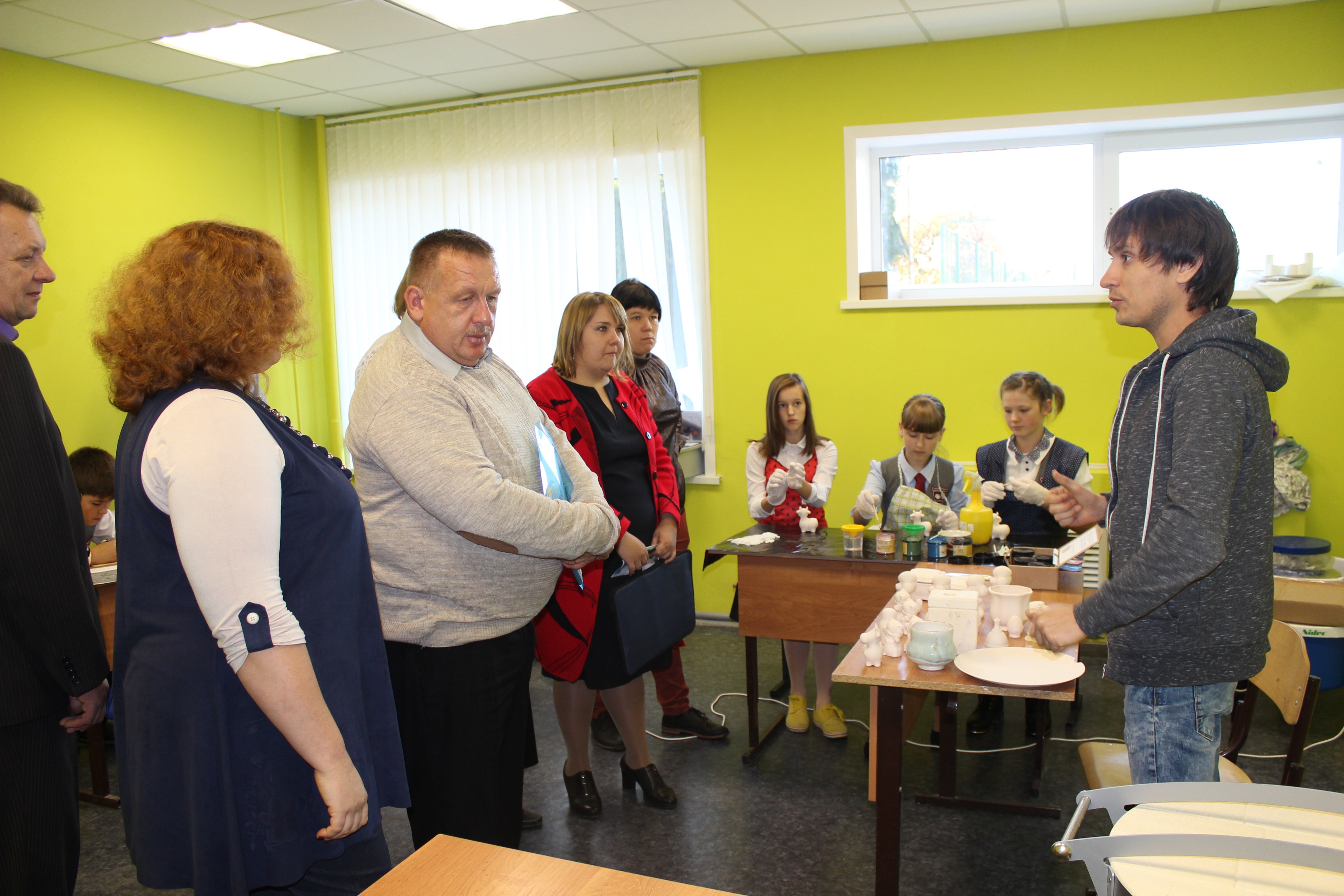 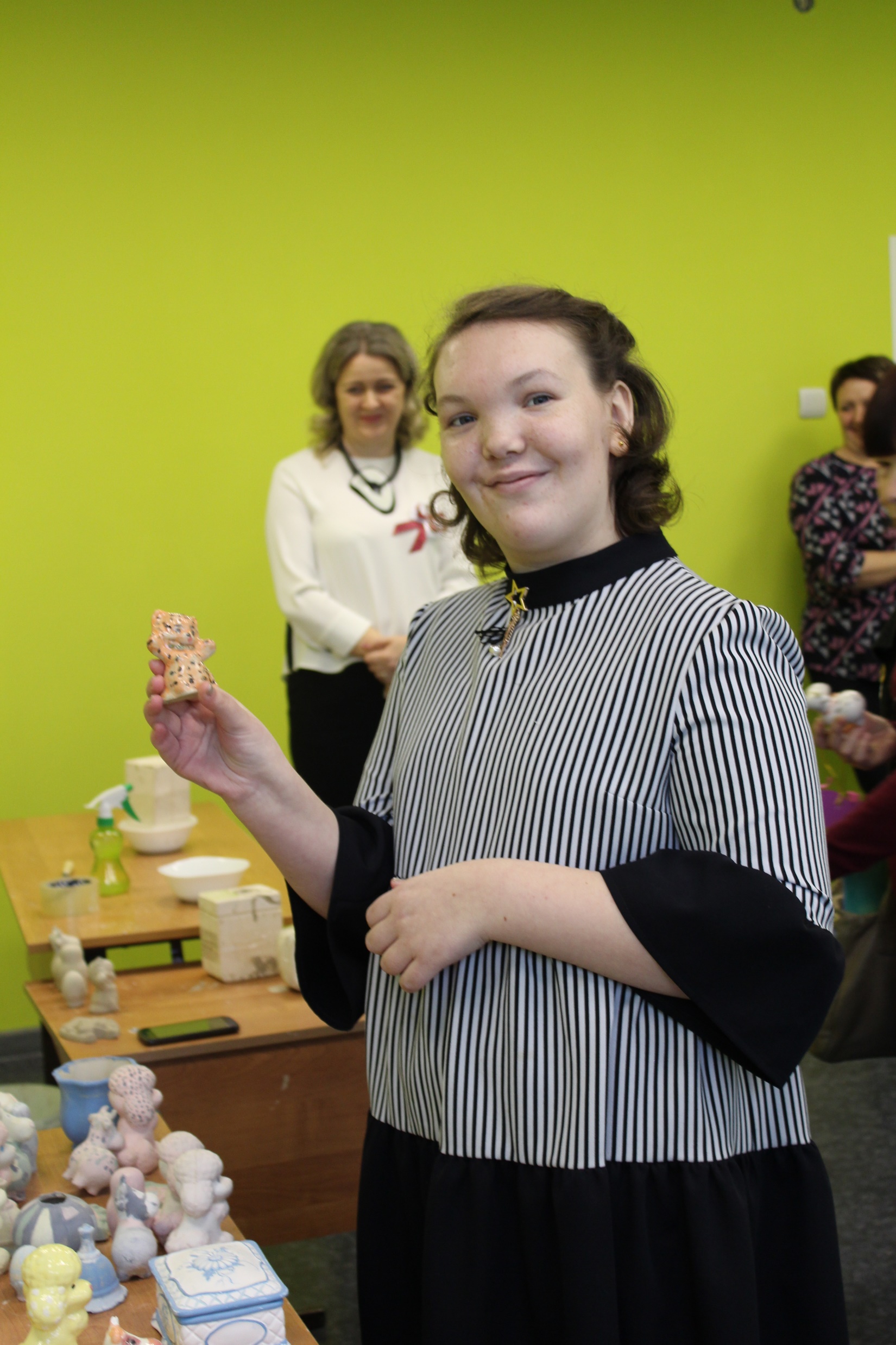 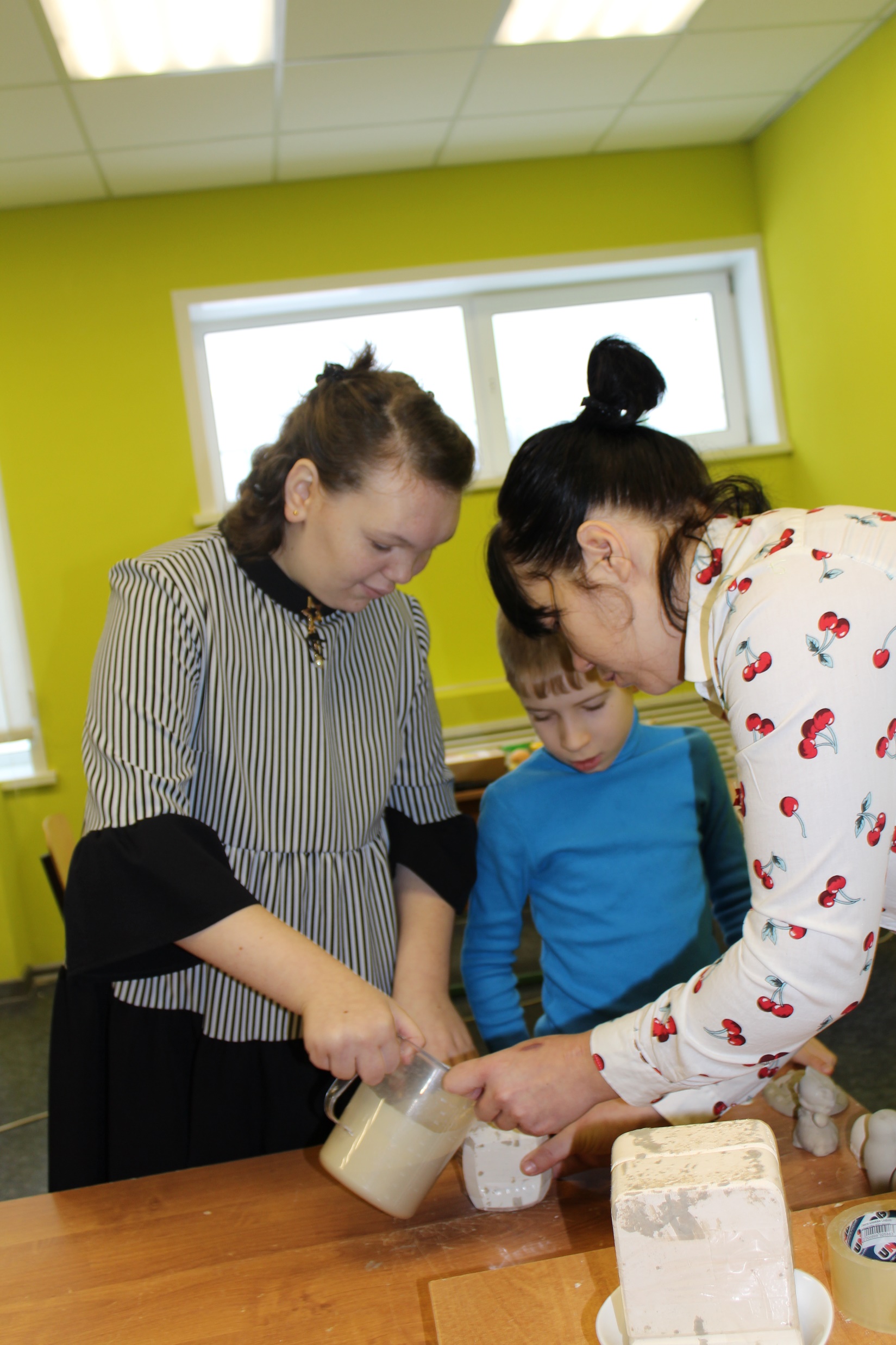 «Столярная мастерская»
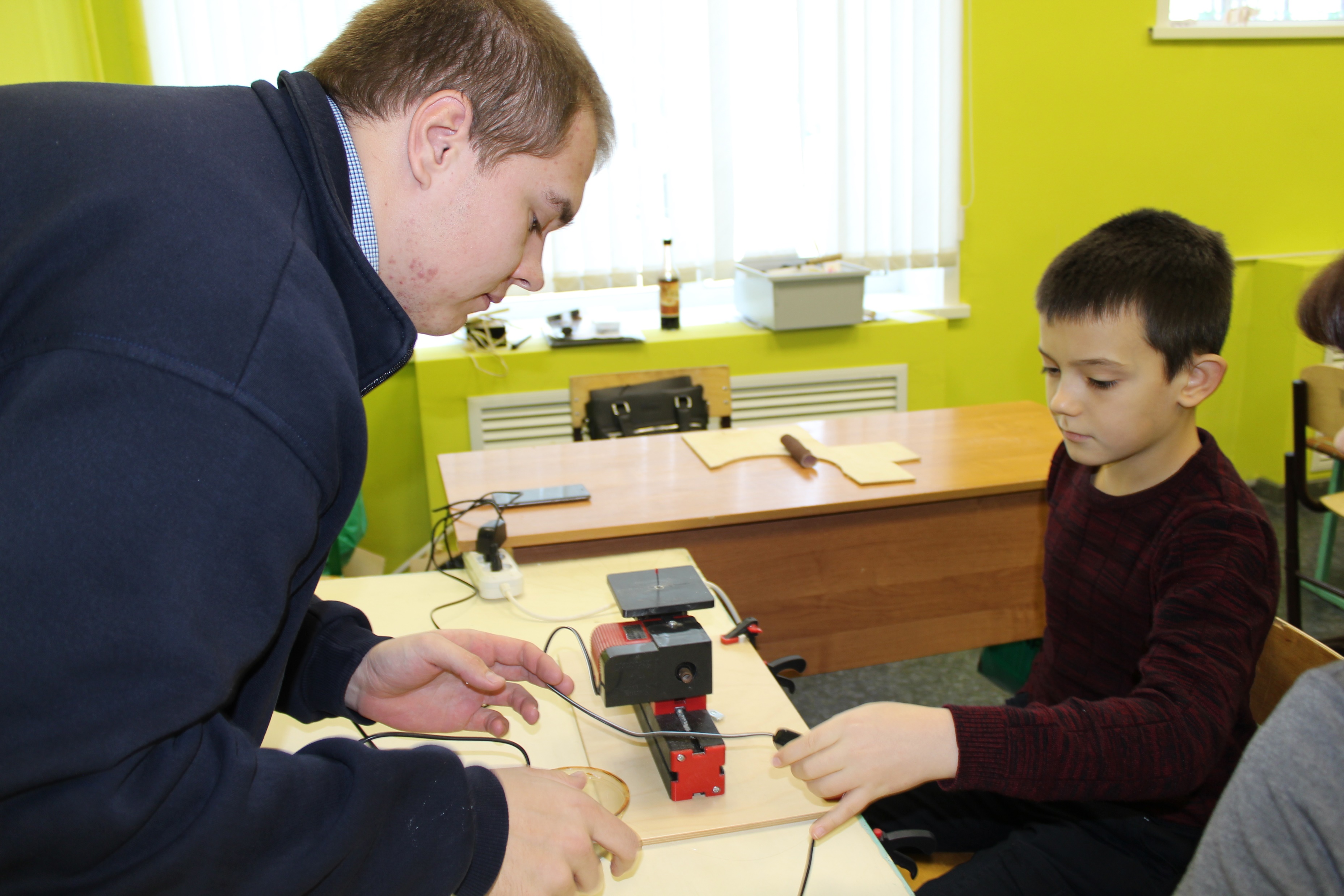 «Ткацкая мастерская»
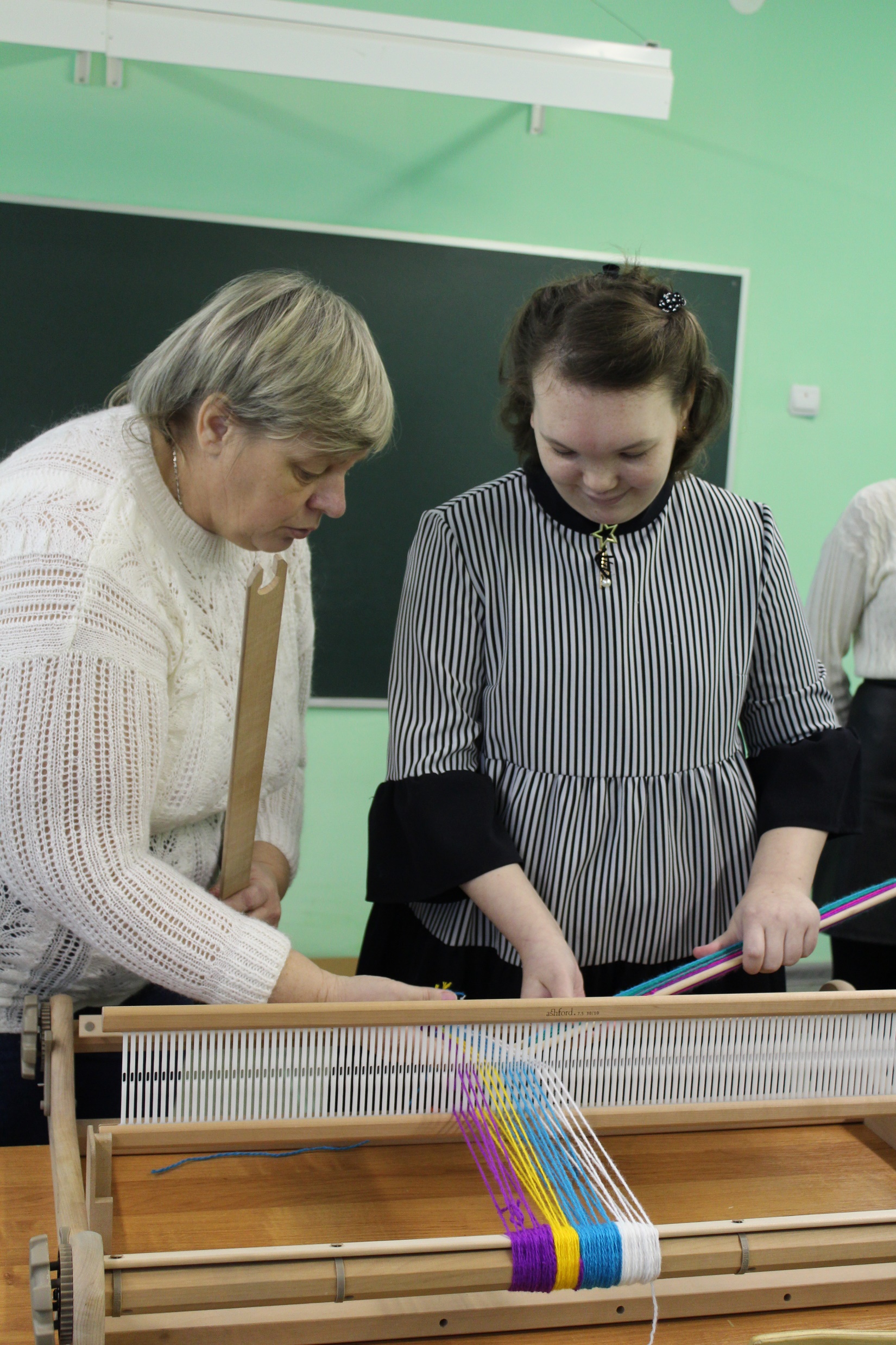 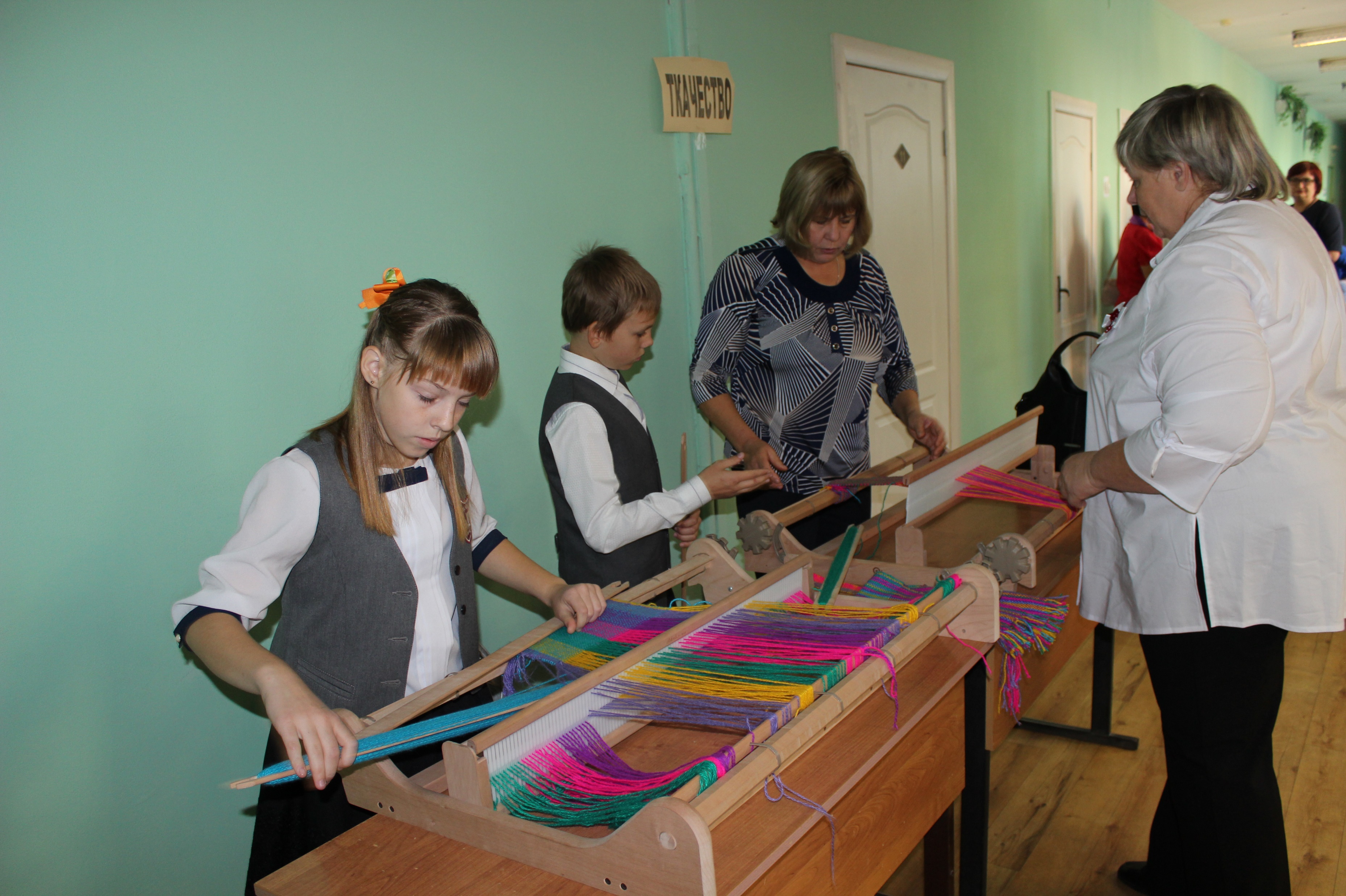 Конструирование
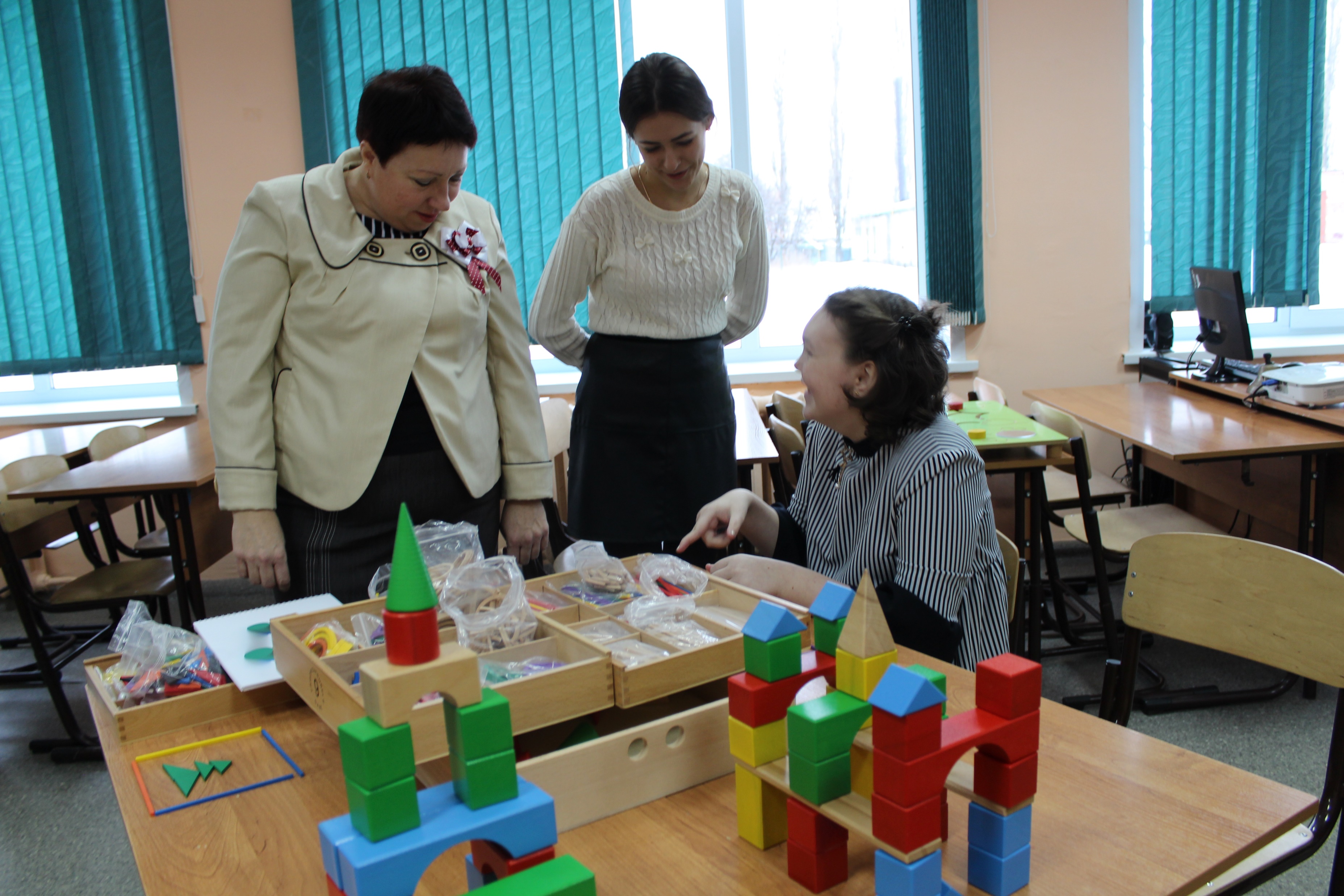 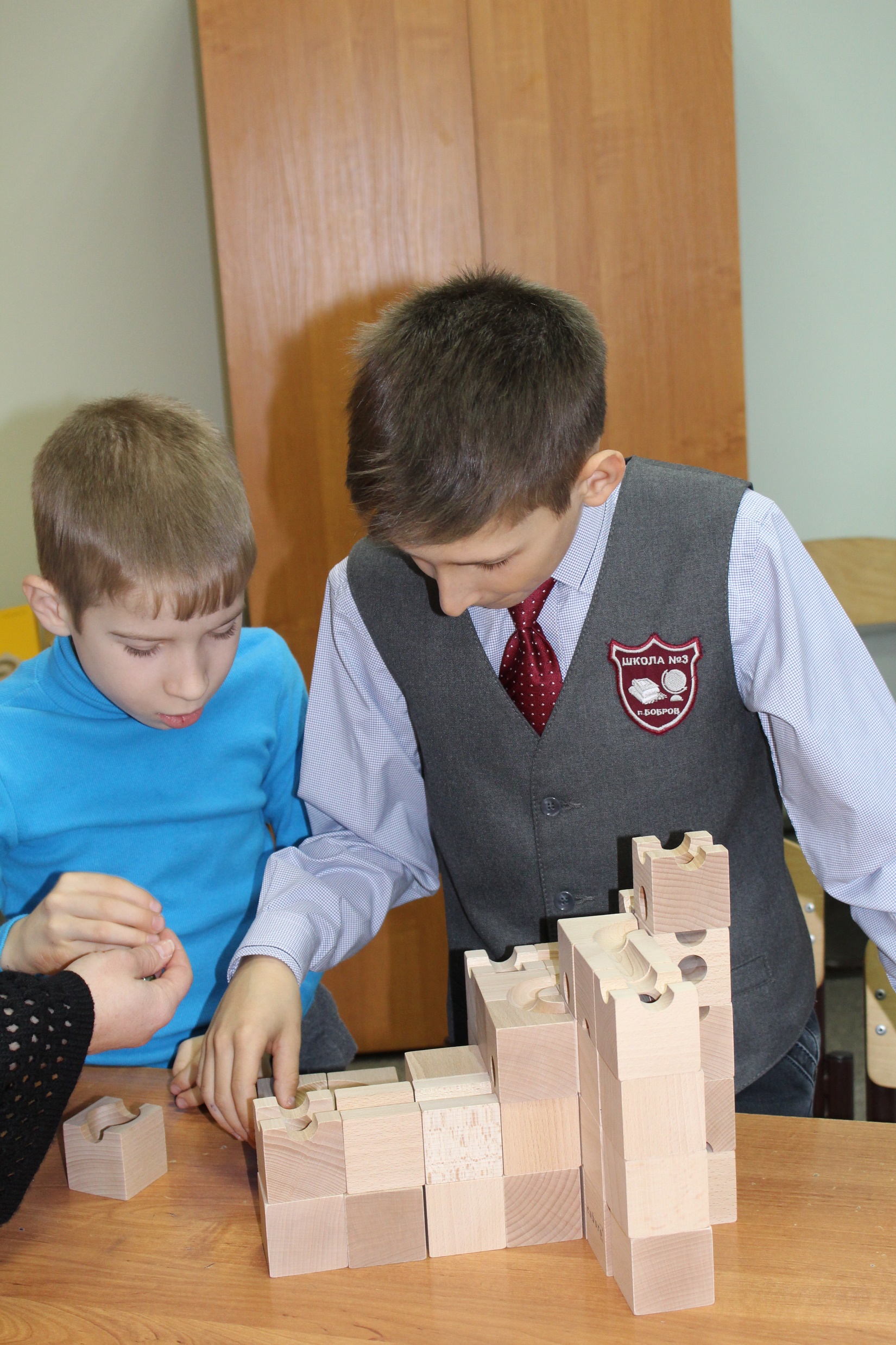 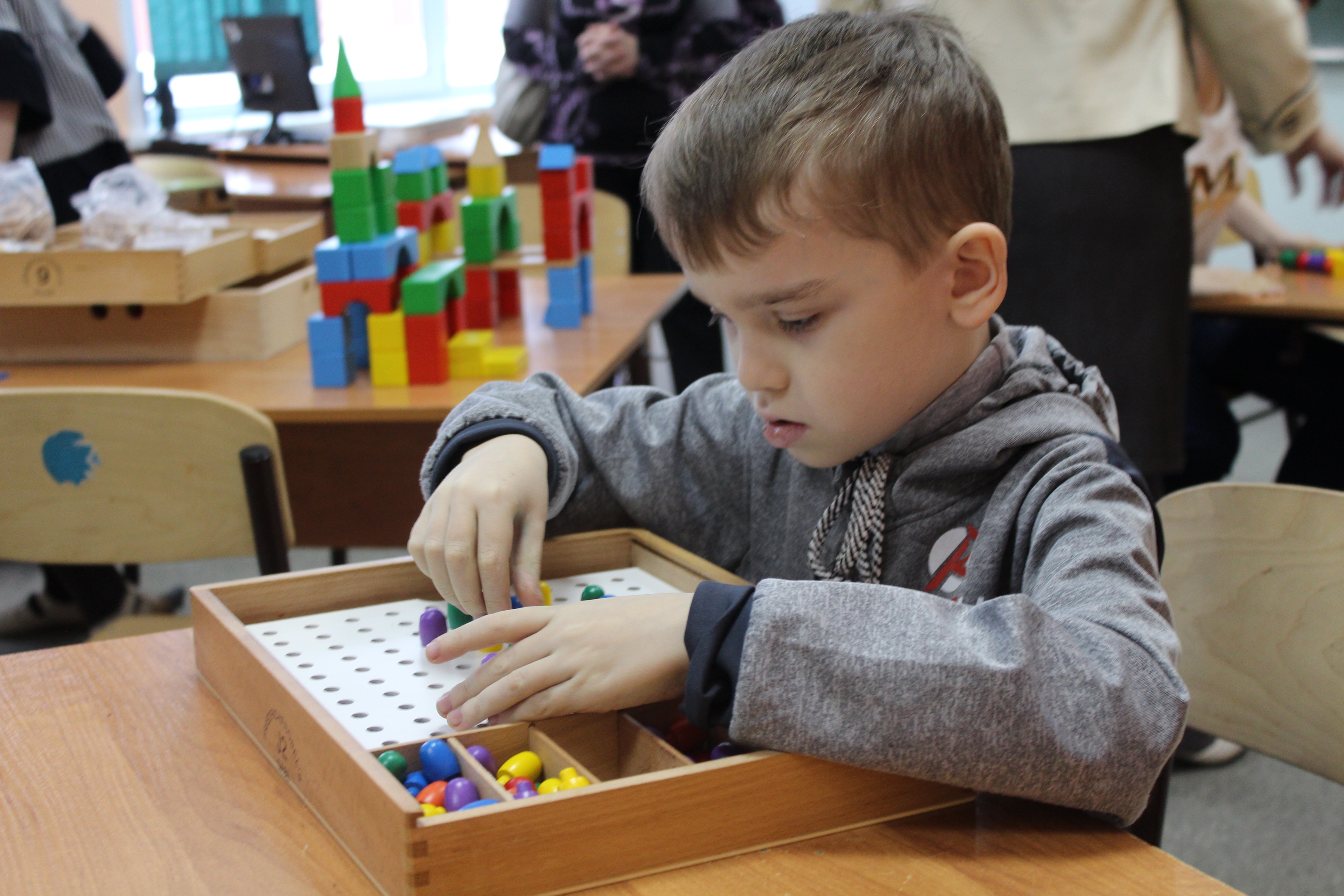 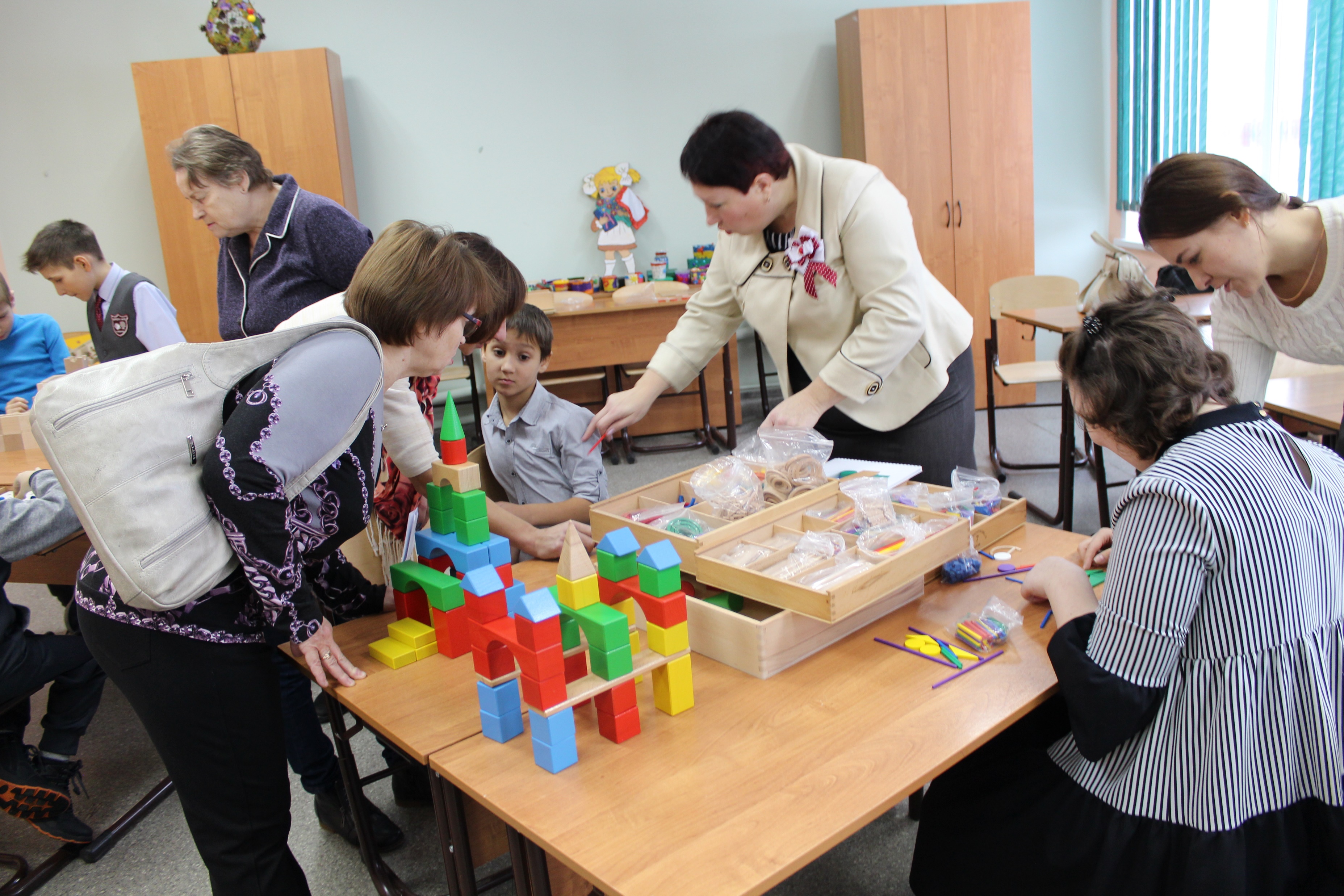 Рисование песком (пескотерапия)
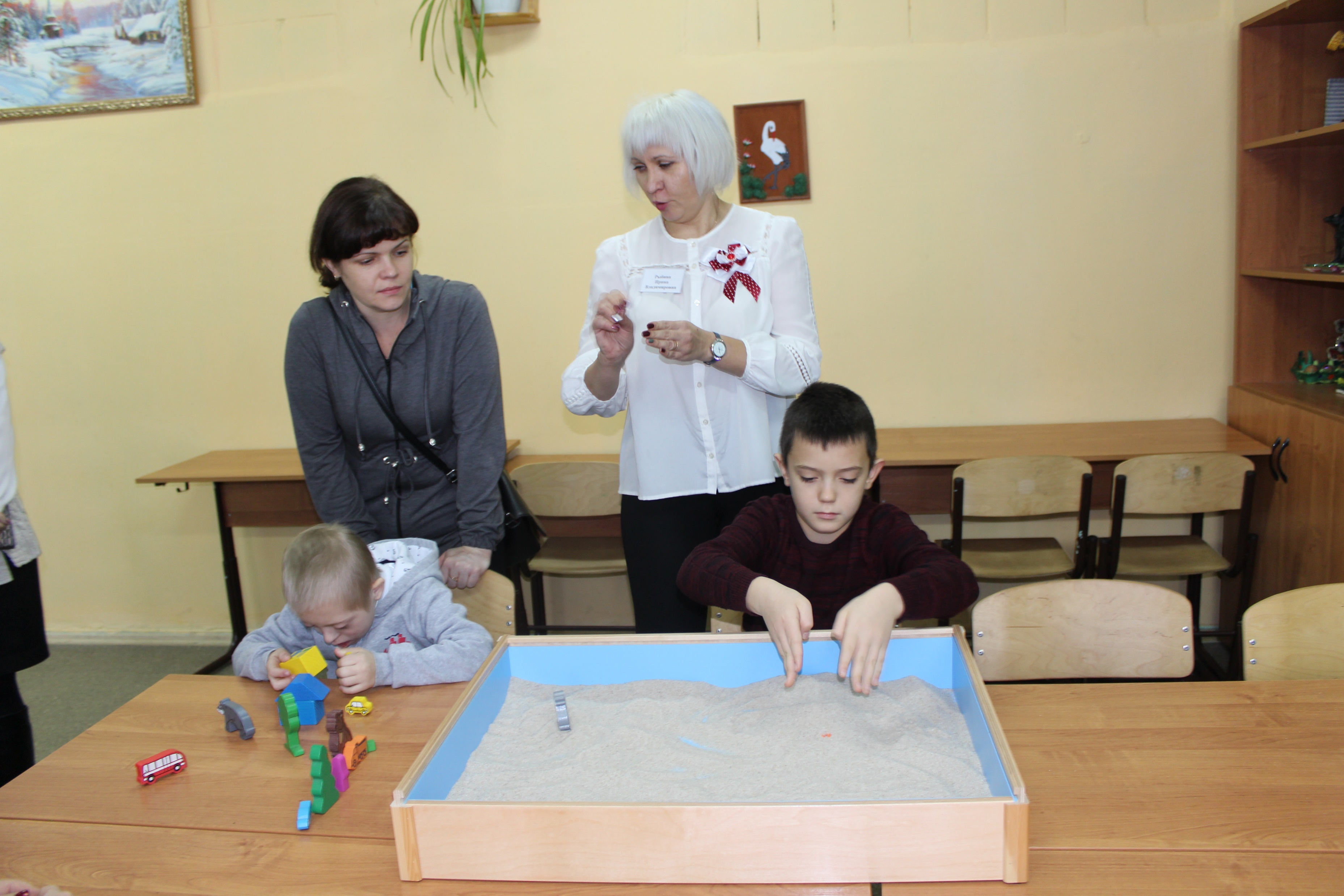 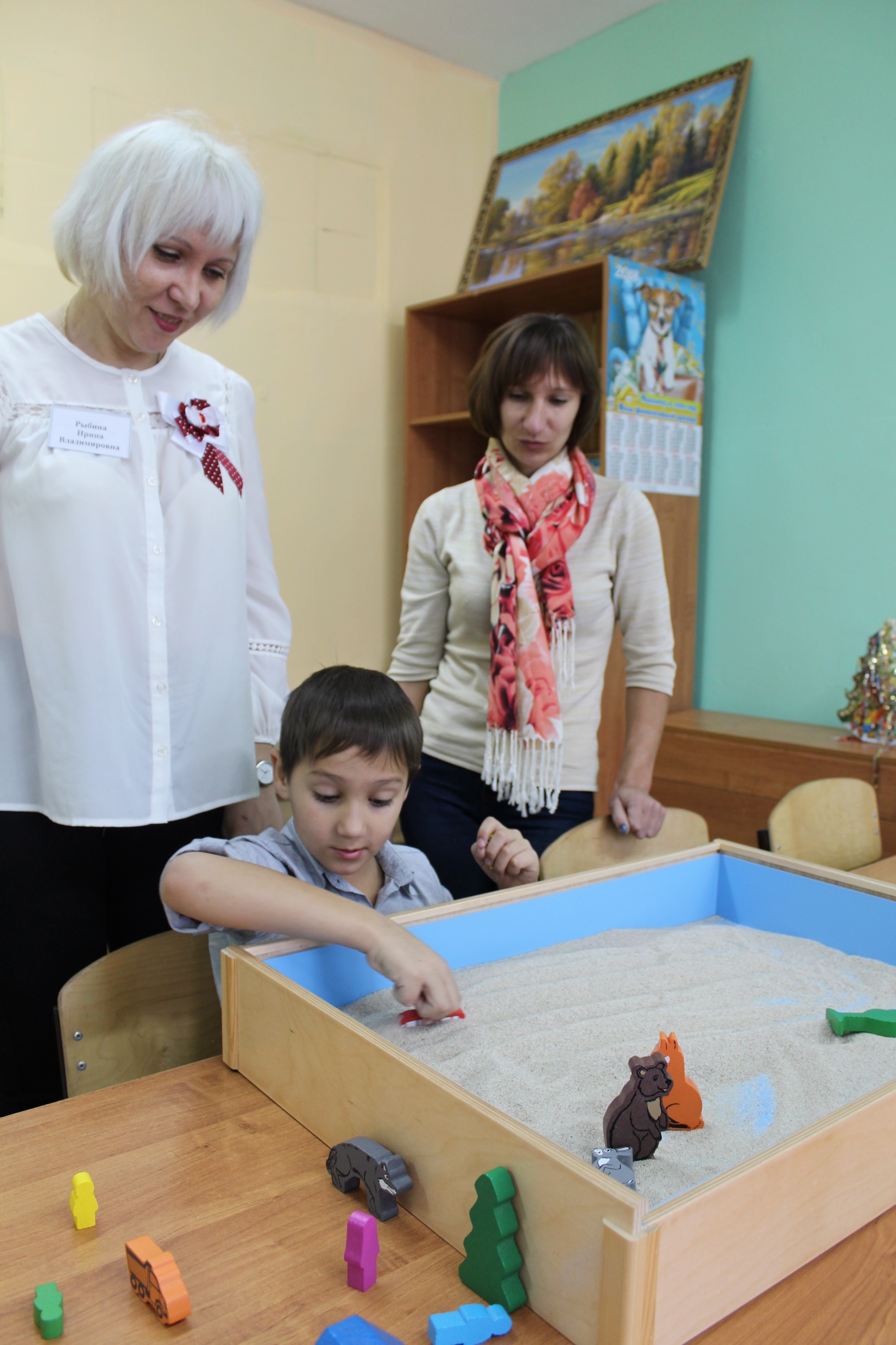 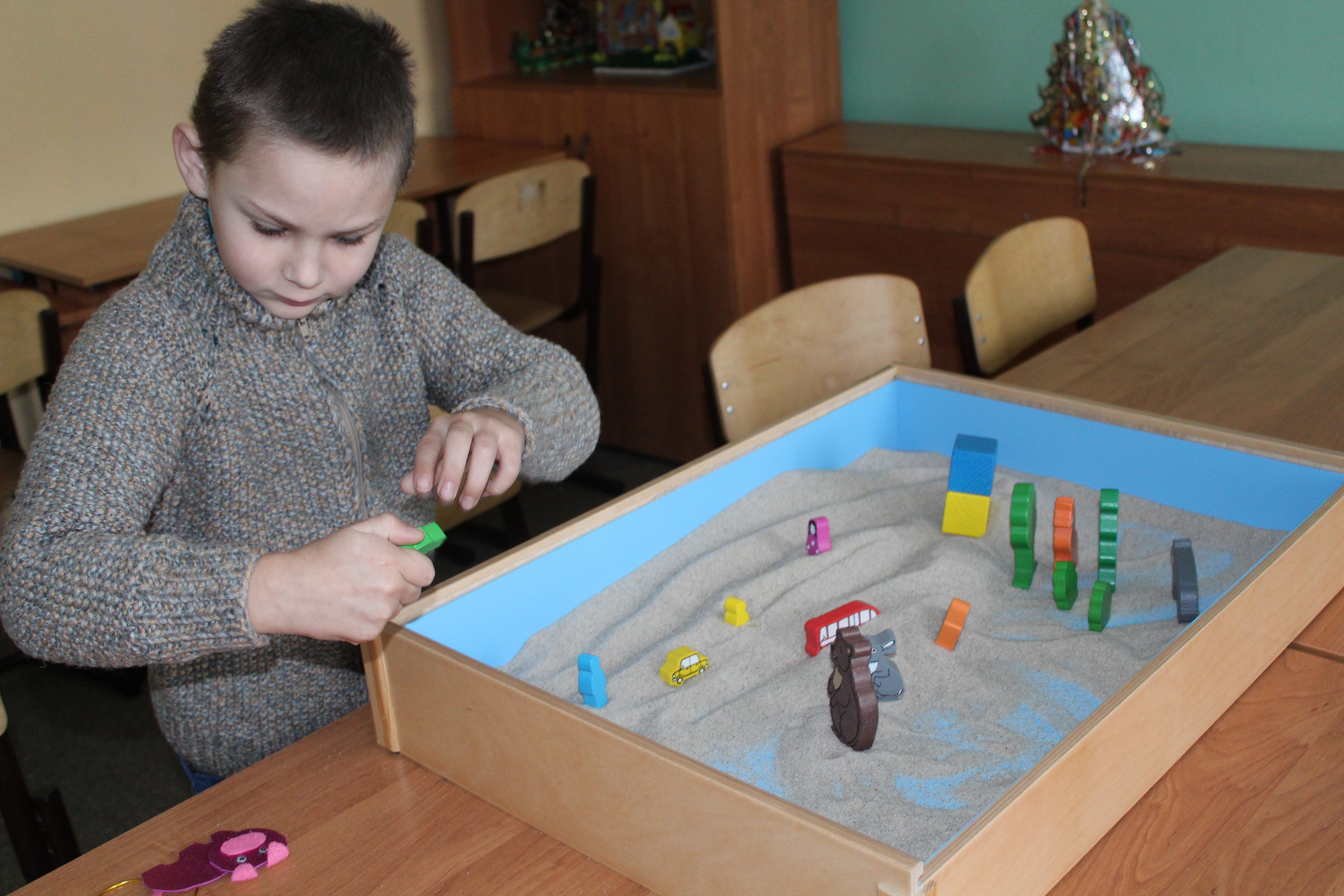 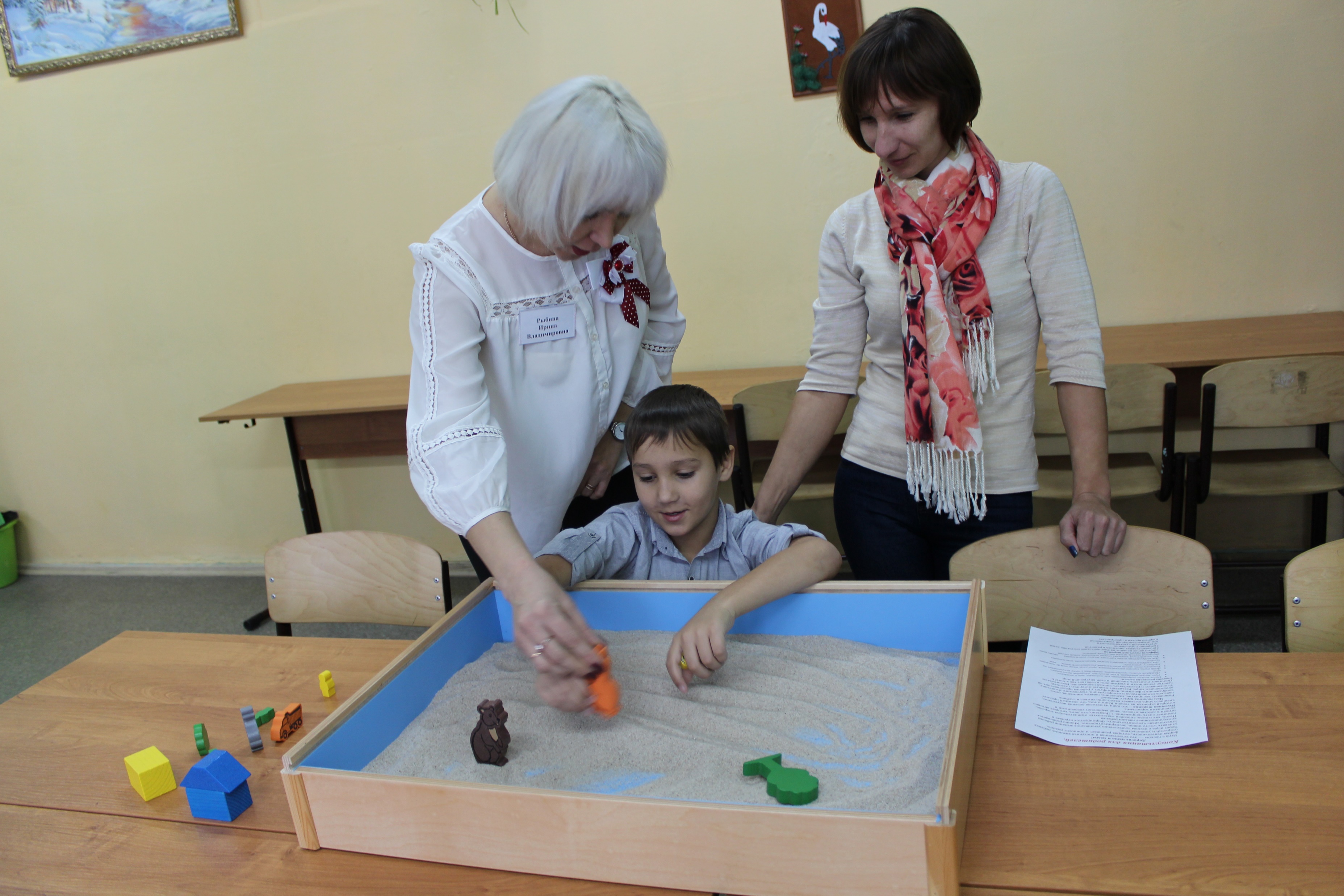 Рисование на воде: «Краски Эбру»
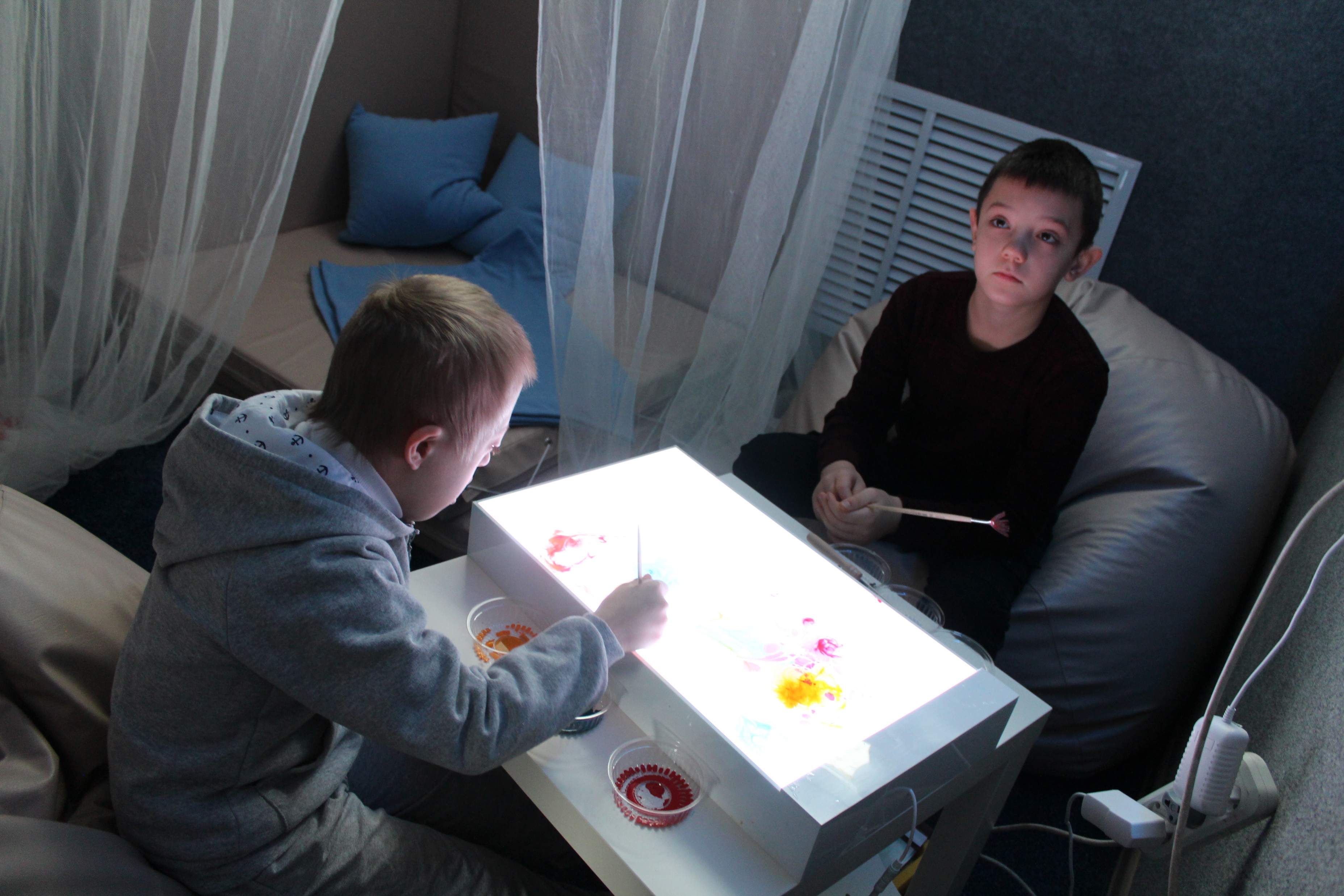 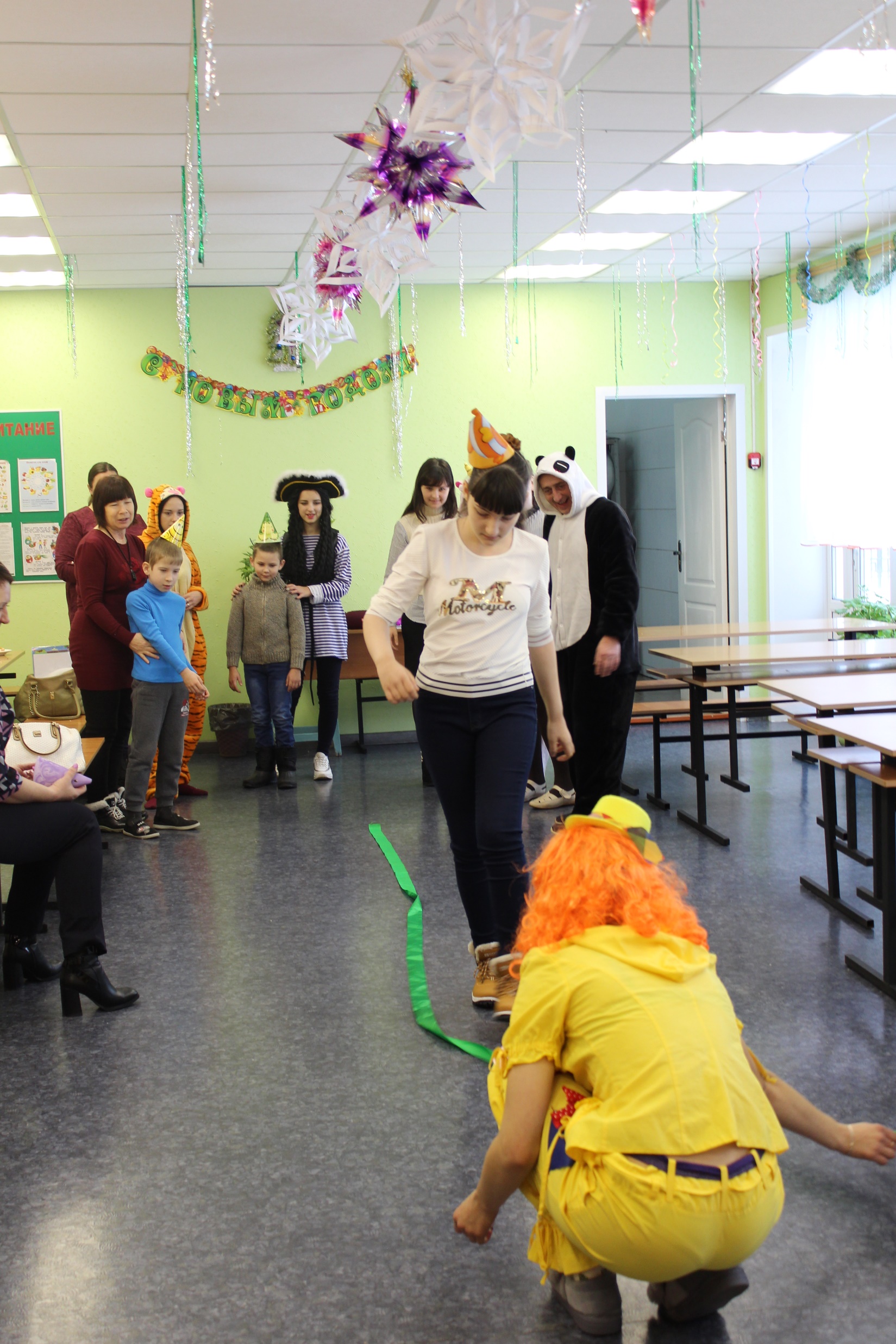 Культурно-развлекательные мероприятия
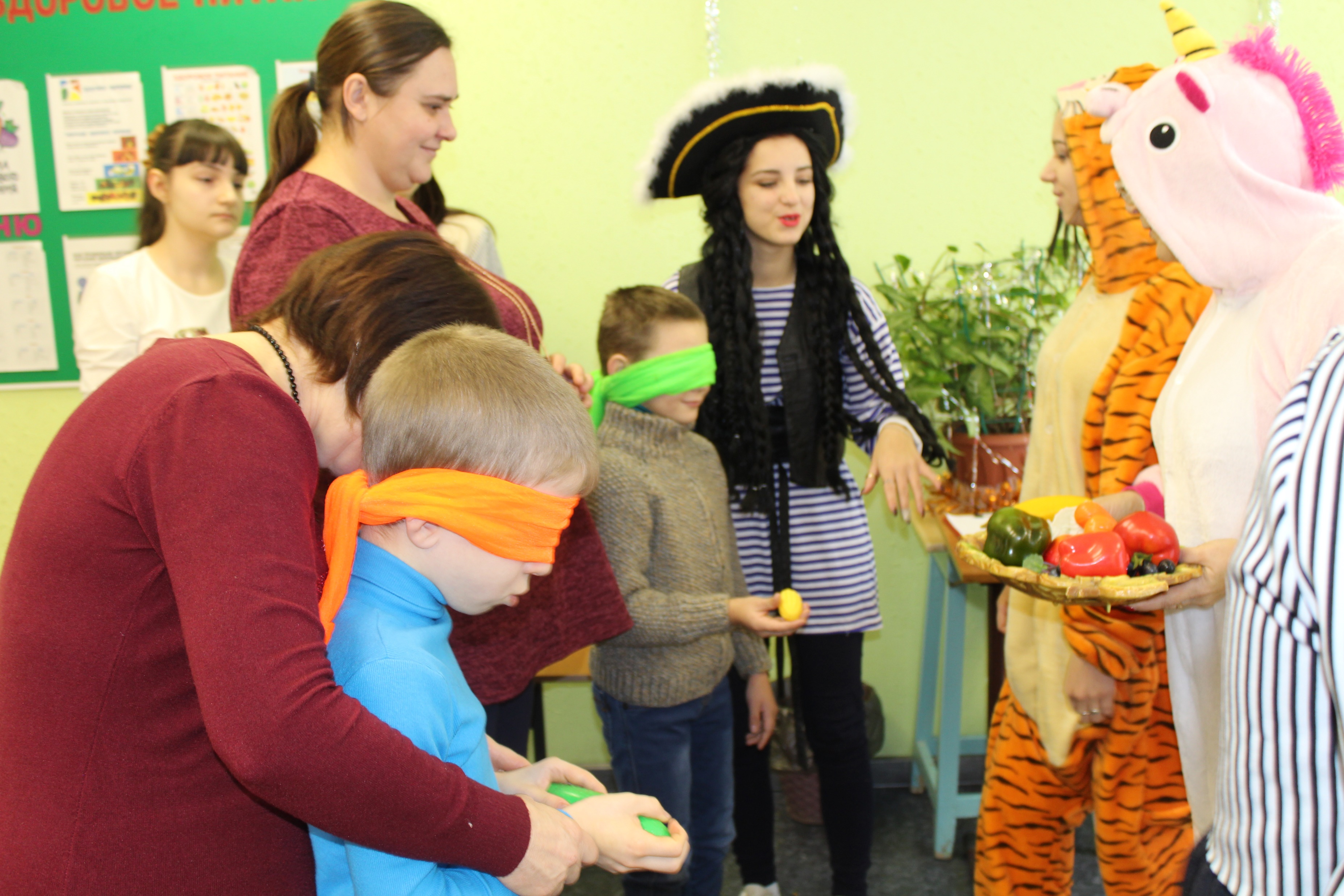 Просветительская работа с педагогами
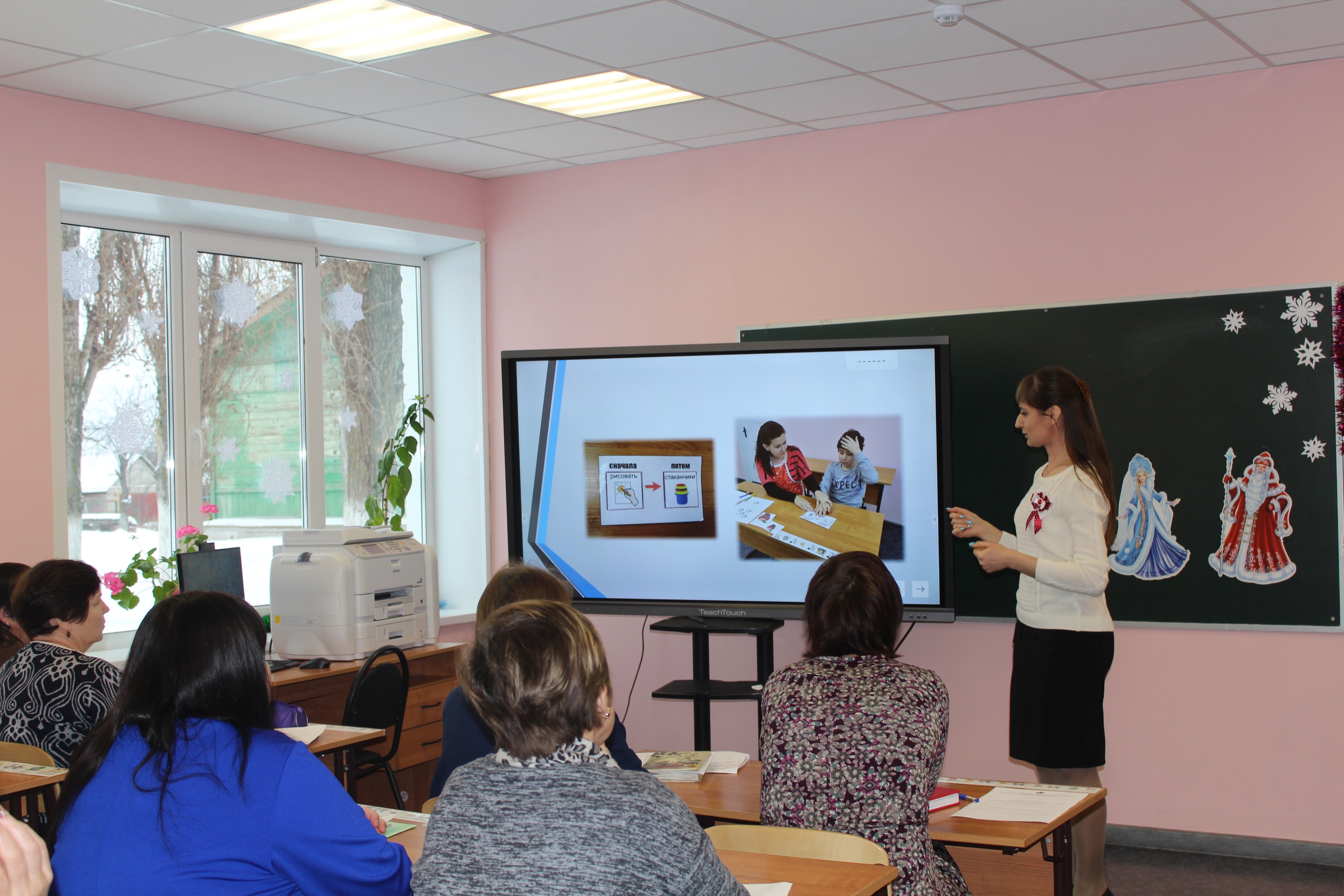 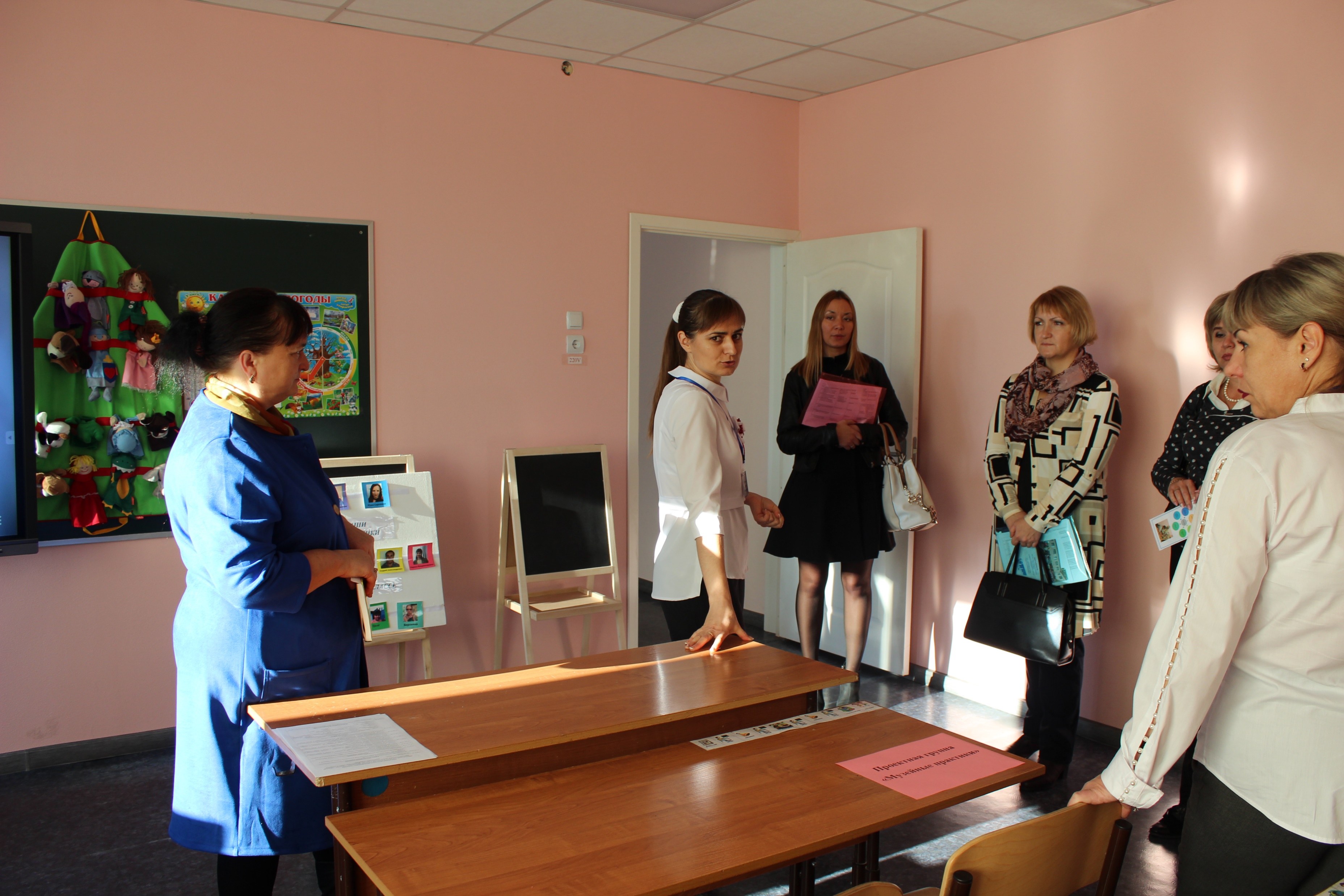 Распространение педагогического опыта (работа площадок)
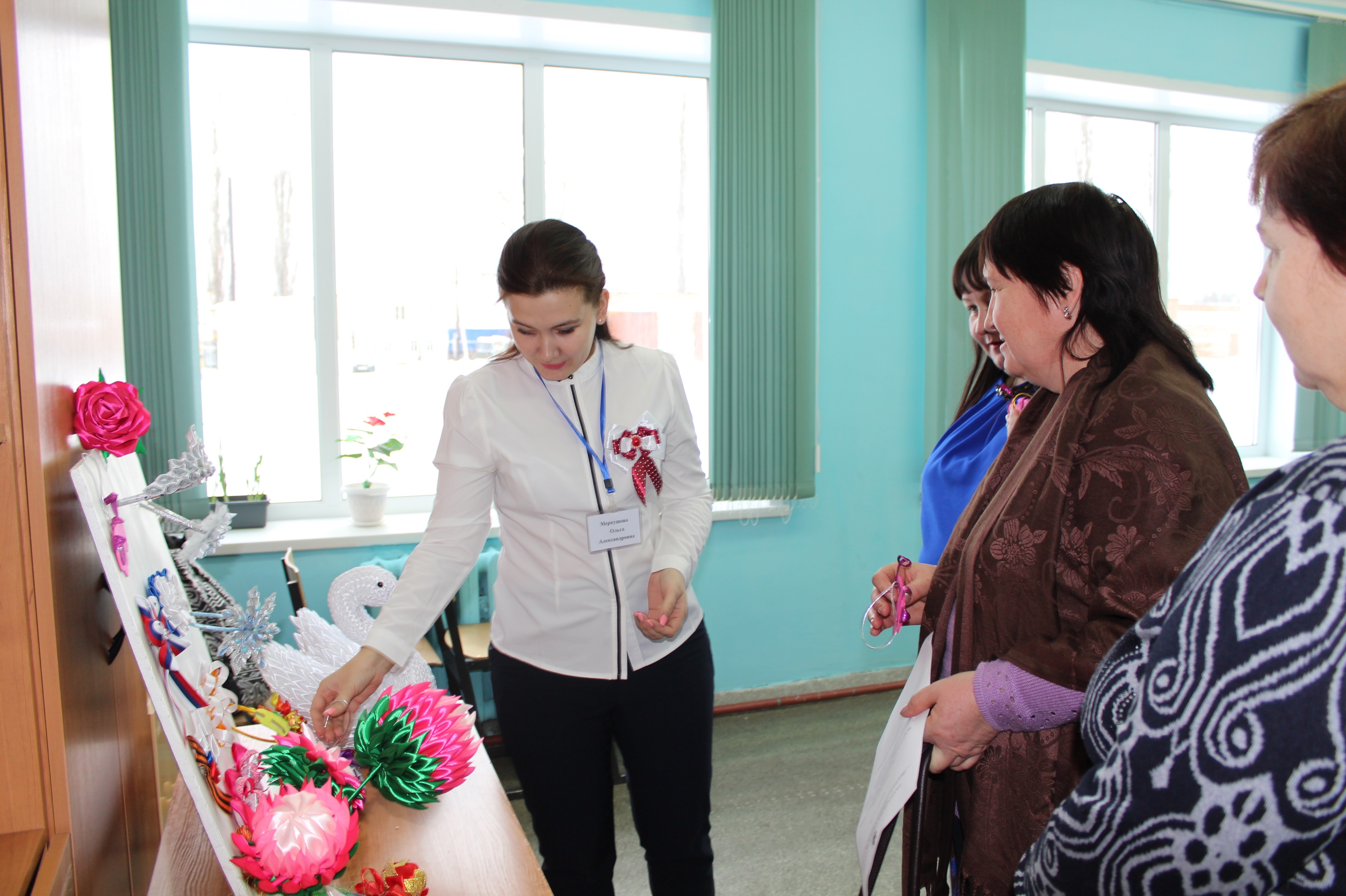 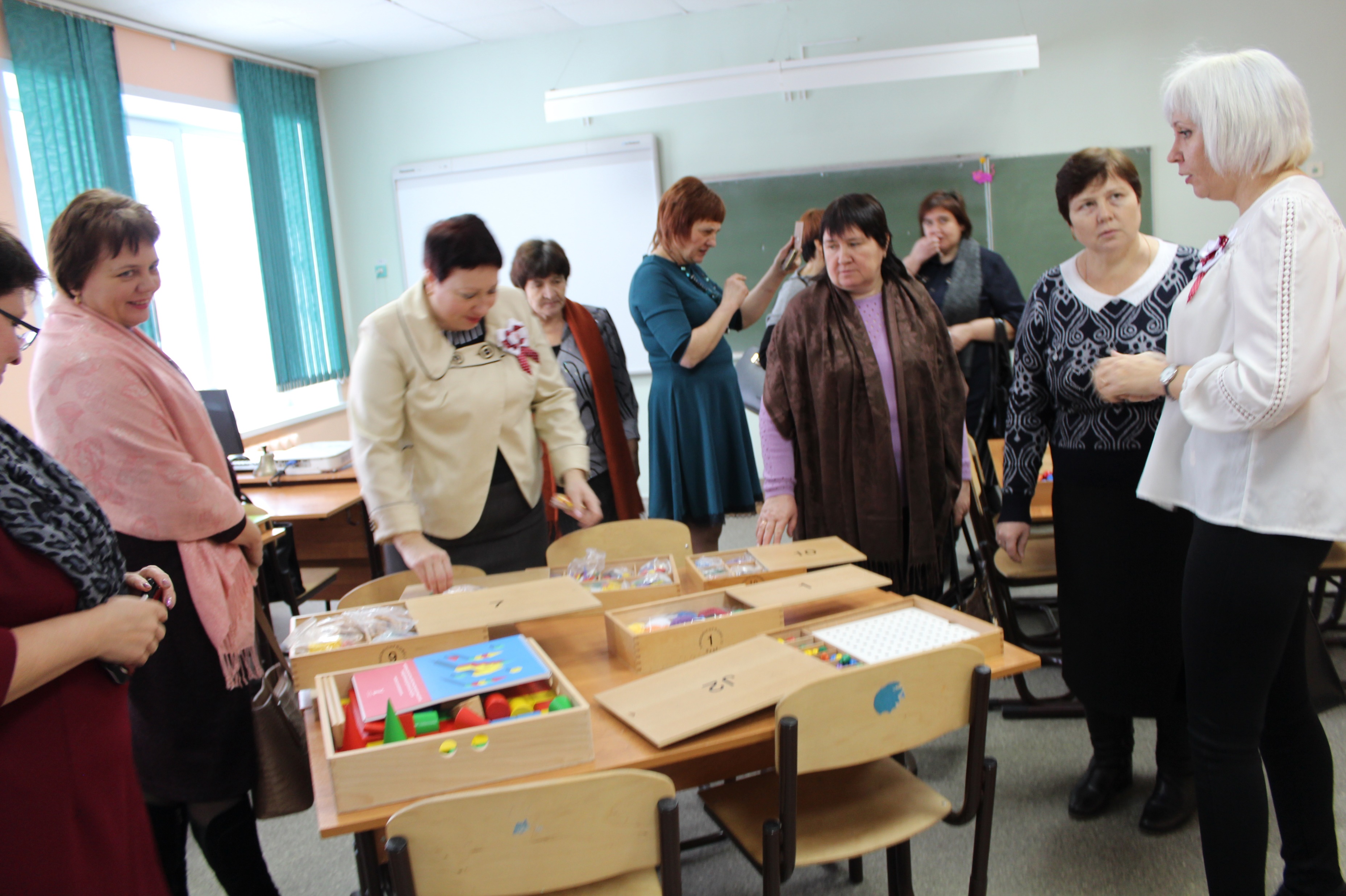 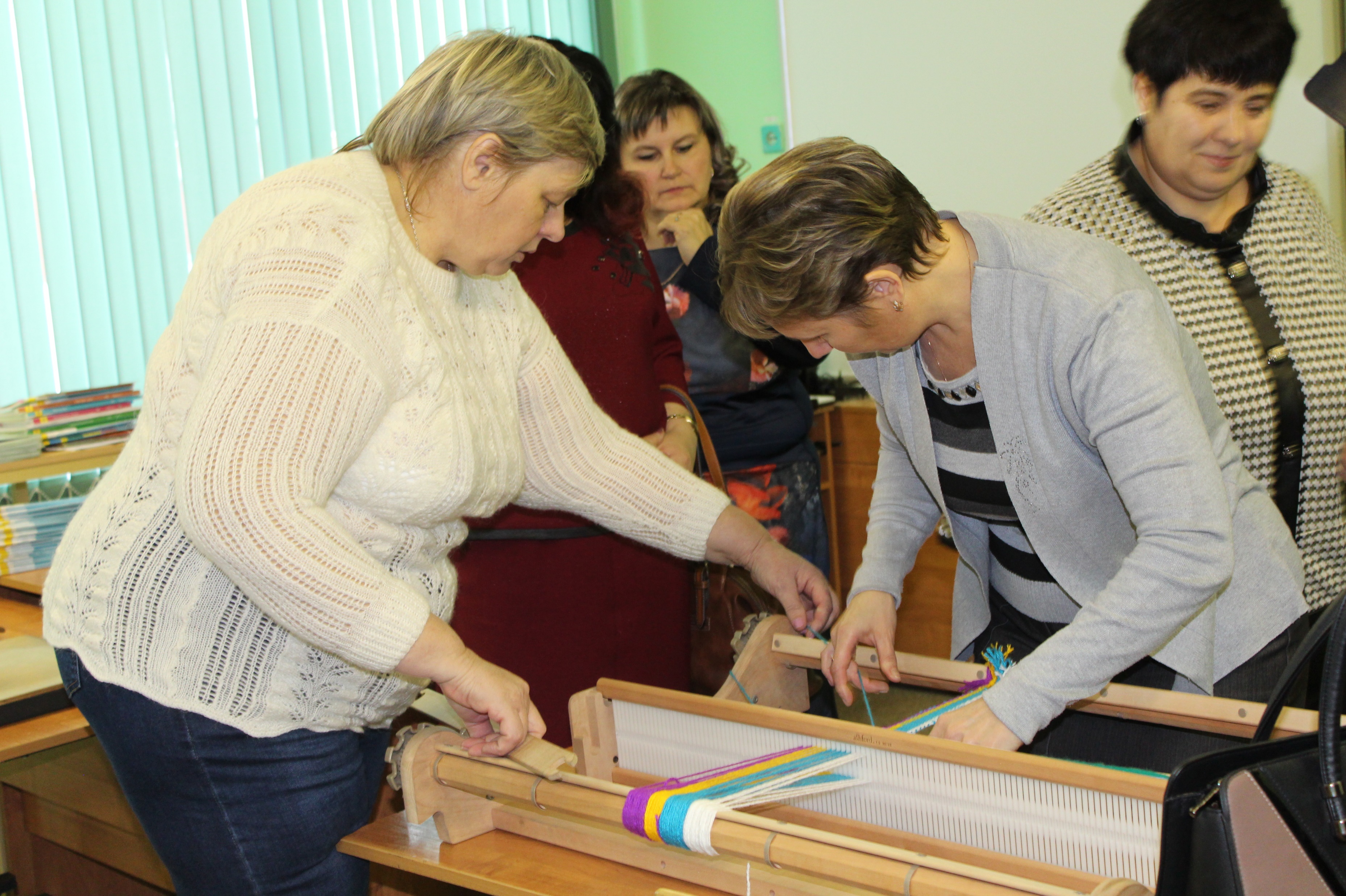 ЗаключениеПроект «Наши общие возможности – наши общие результаты» предназначен для решения сложной проблемы социализации детей – инвалидов в условиях общеобразовательной школы. В тоже время реализация проекта будет способствовать повышению информационной компетентности педагогов, работающих с детьми с ОВЗ и родителей детей с ОВЗ.В результате данного проекта, не только дети с ограниченными возможностями здоровья получают возможность общения с нормотипичными сверстниками, но и дети с нормативным развитием приобретают ценный опыт гуманного отношения к детям с ОВЗ. Создаются новые механизмы взаимодействия, взаимоотношений и новых социальных связей.